ISMERKEDÉS
Kedves Szülők!
Kérjük, hogy segítsenek a gyermeküknek a hittanóra tananyagának az elsajátításában!
A digitális hittanórán szükség
lesz az alábbiakra:
egy lap,
íróeszköz,
valaki, aki felolvassa a szövegeket.

Kérem, hogy indítsák el a diavetítést! 
Az animációkat csak így tudják látni!
DIGITÁLIS
HITTANÓRA
Javaslat: A PPT fájlok megjelenítéséhez használják a WPS Office ingyenes verzióját (Letölthető innen: WPS Office letöltések ). Az alkalmazás elérhető Windows-os és Android-os platformokra is!
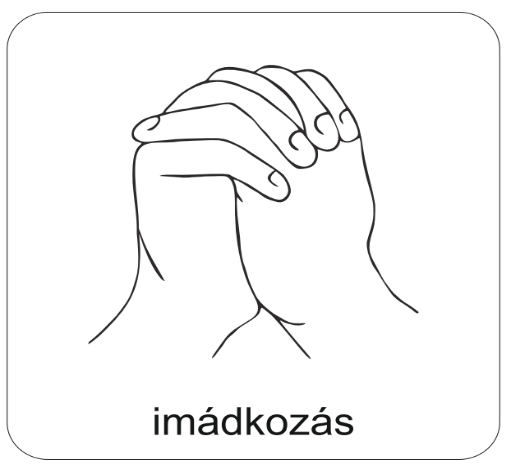 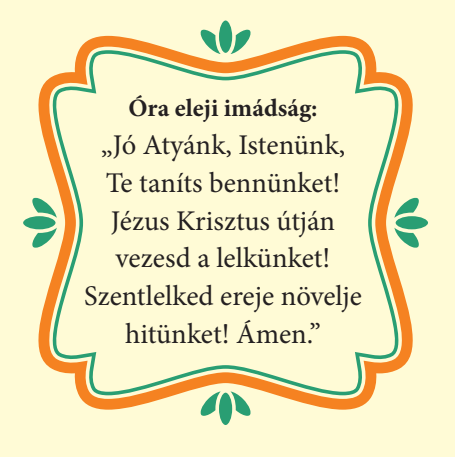 Áldás, békesség! 

Kezdd a digitális hittanórát
az óra eleji imádsággal!
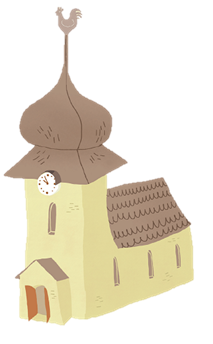 Hova megy 
Zsófi és Tomi?
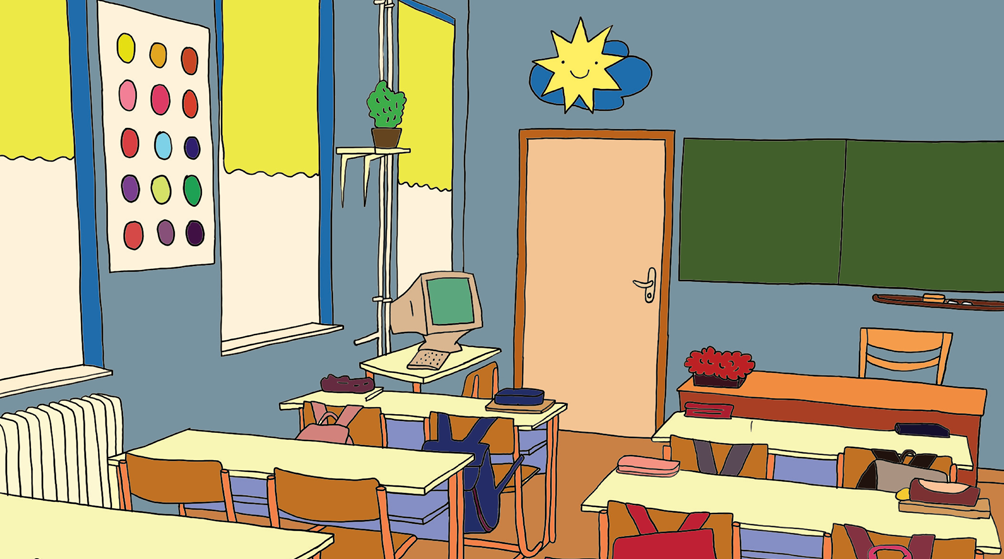 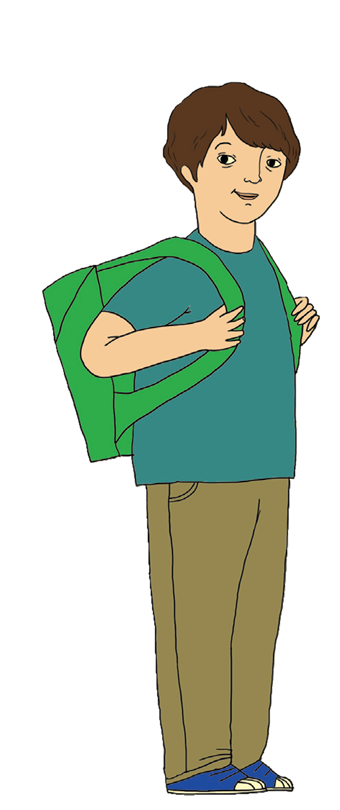 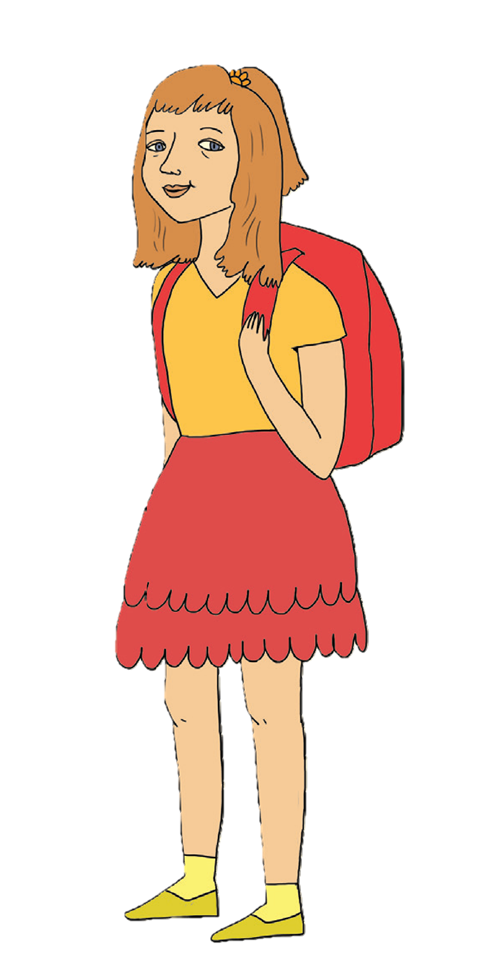 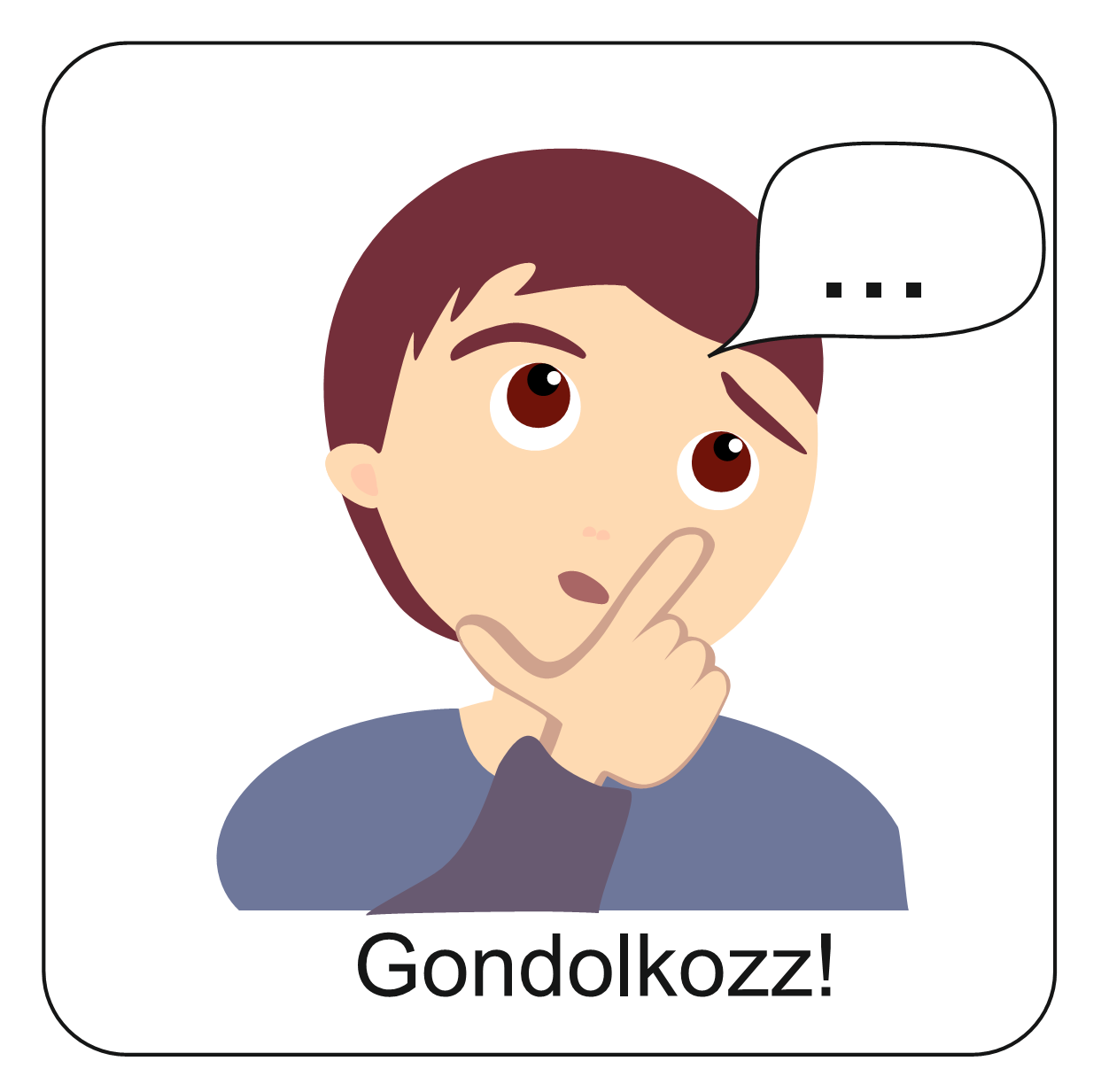 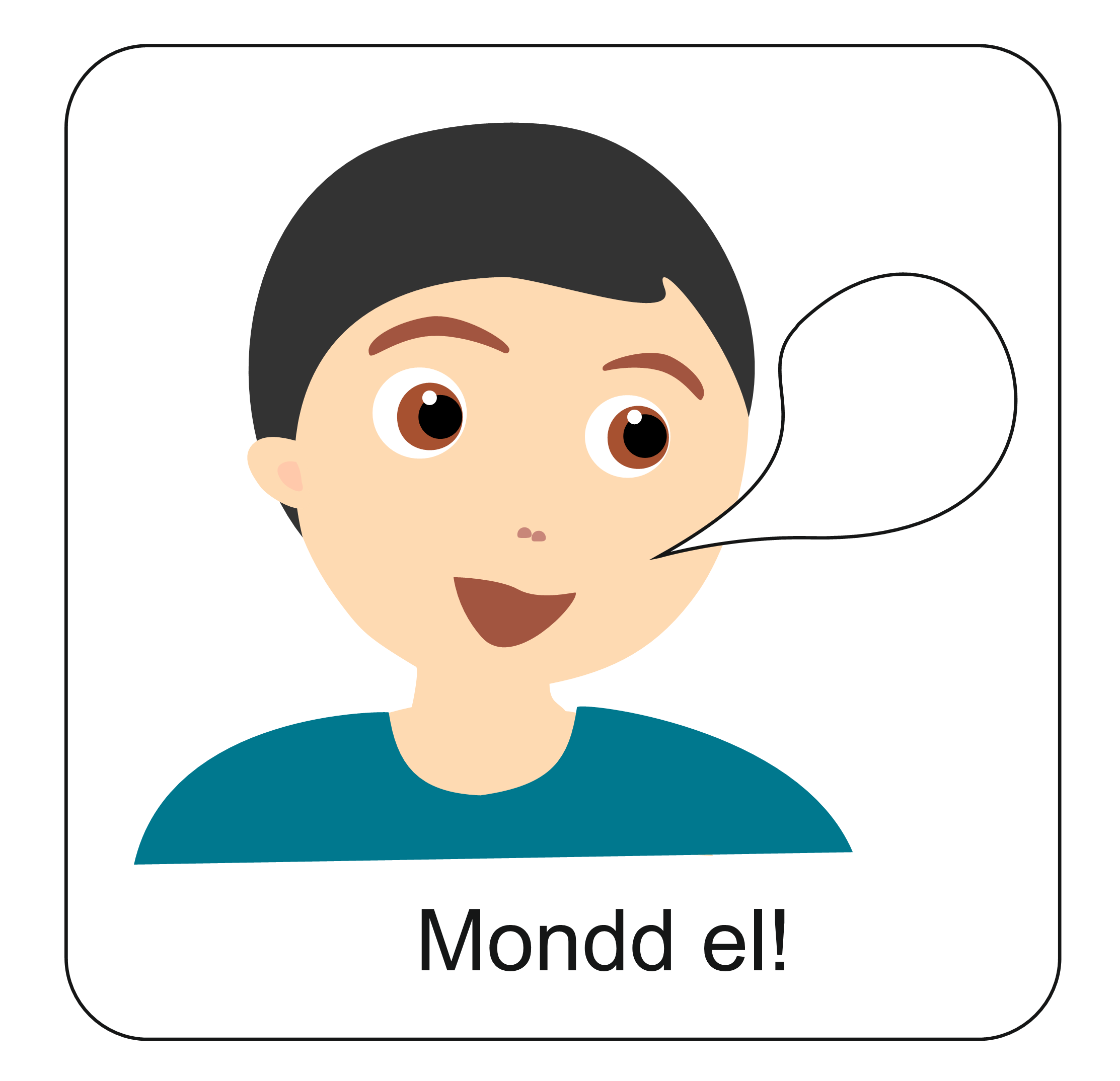 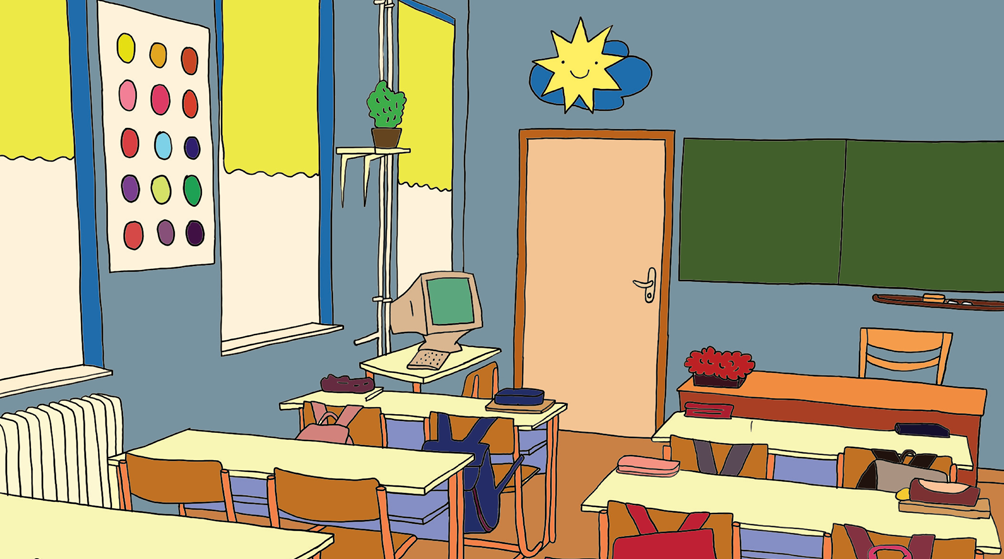 Nézz szét a tanteremben! 
Milyen tárgyakat látsz?
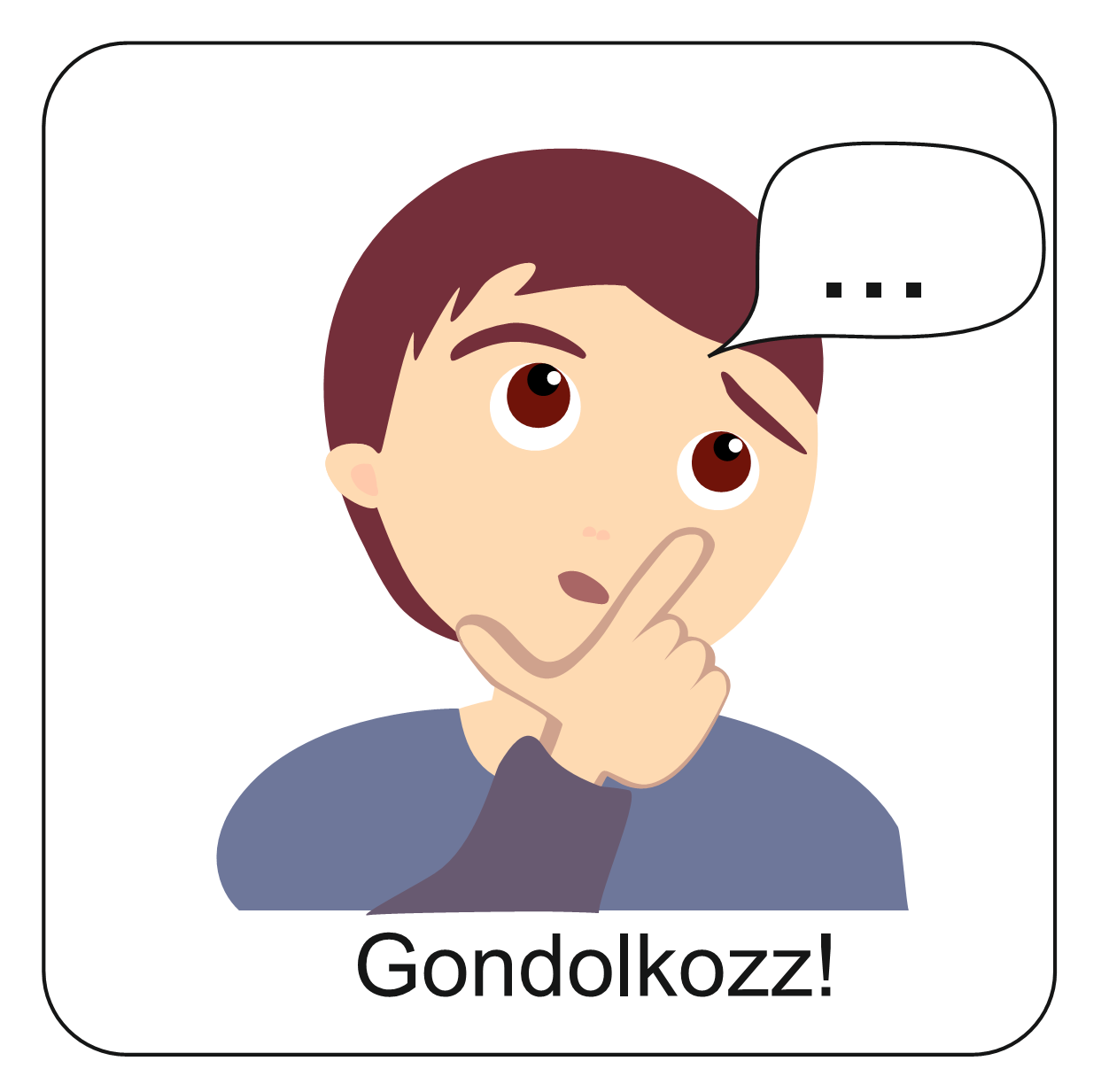 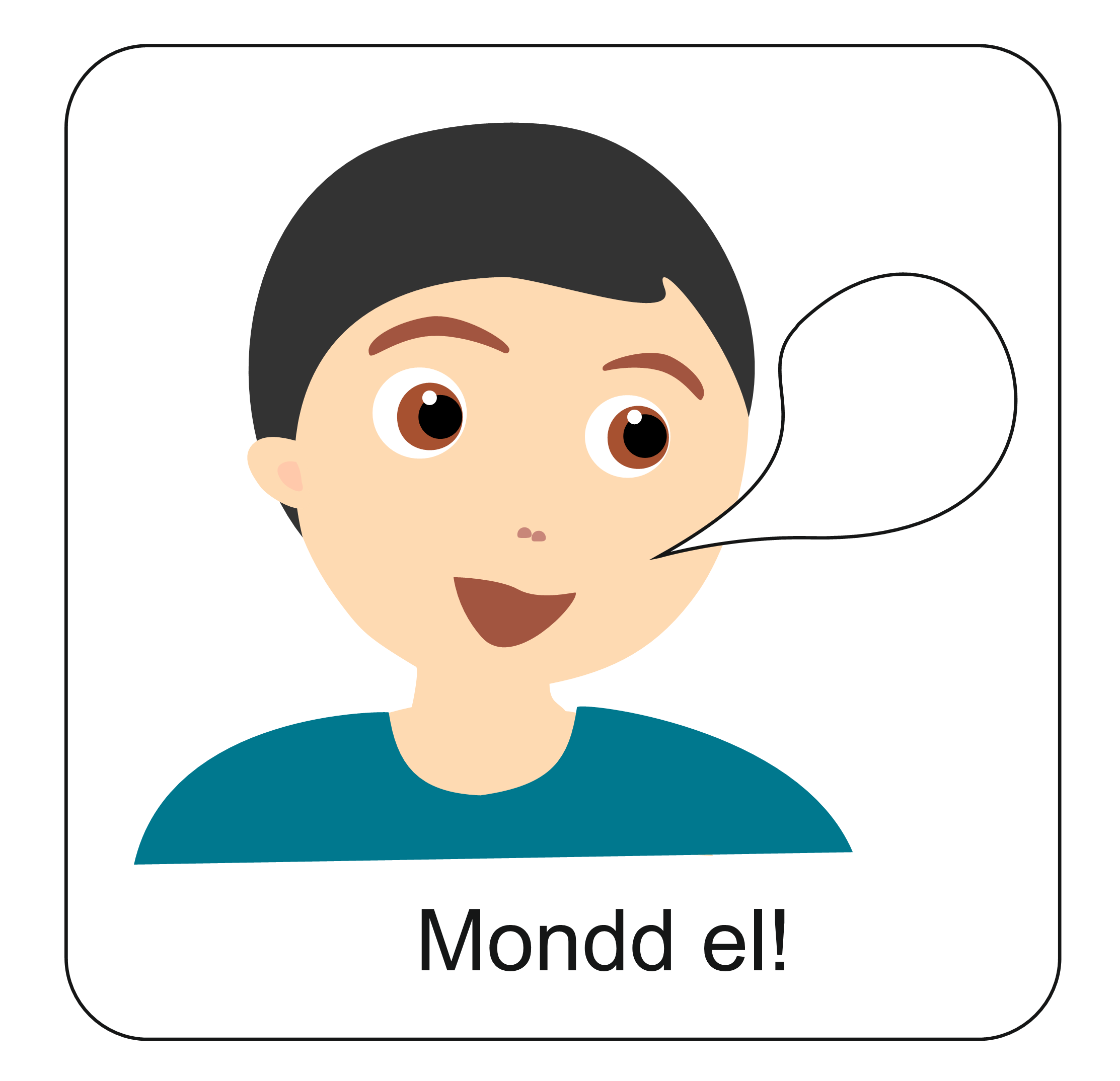 Mi az, ami nálatok is megtalálható?
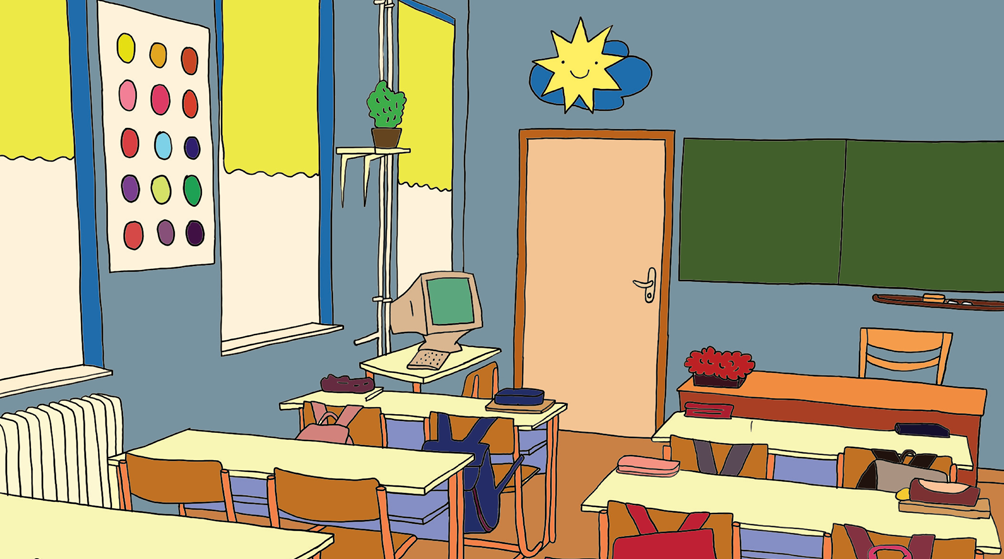 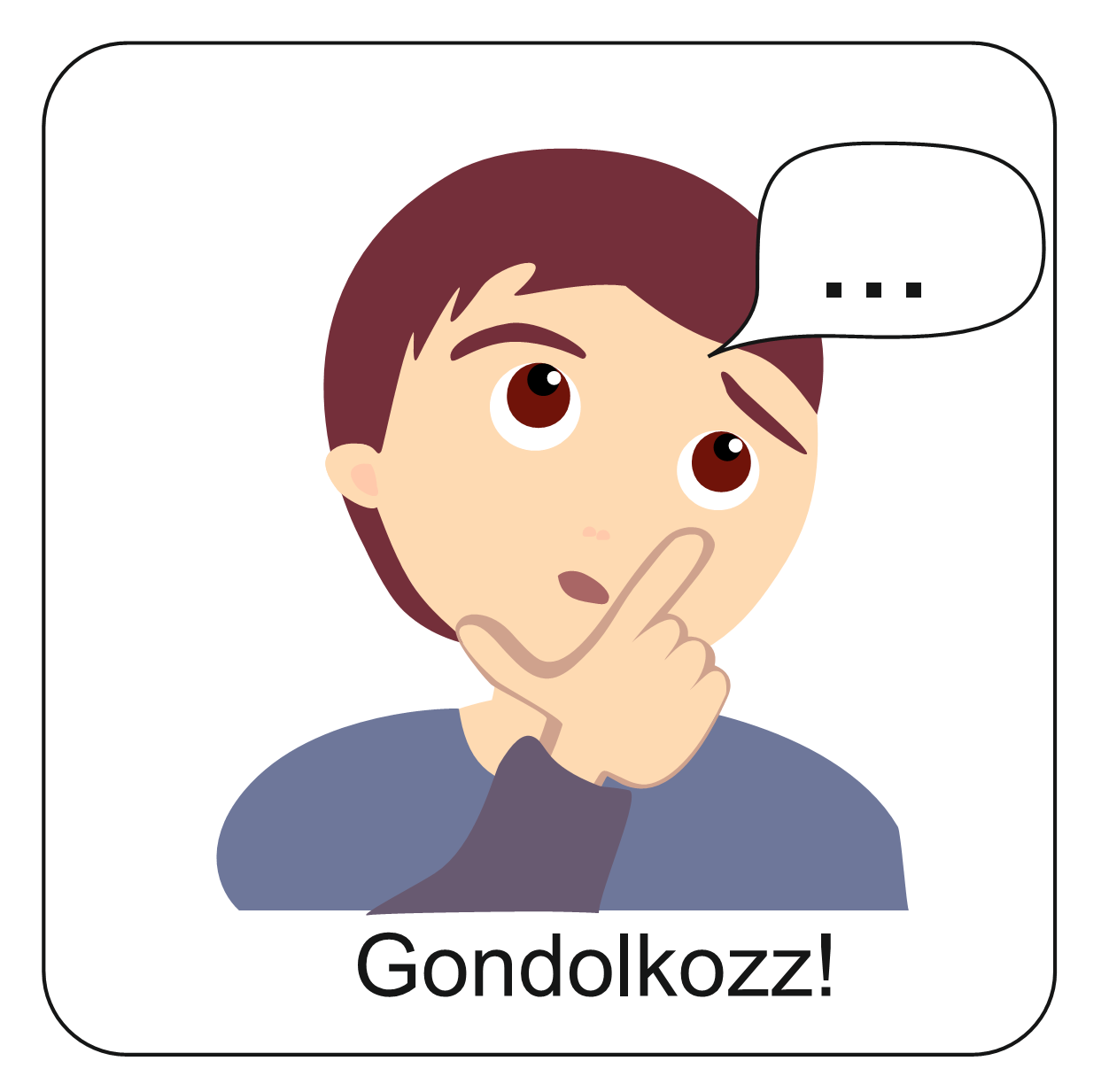 Mit takarnak a kockák? 
Gondolkozz, majd kattints a kockára!
?
?
?
Mely tárgyakat tudjuk hittanórán használni?
Gondolkozz egy kicsit, majd kattints!
?
?
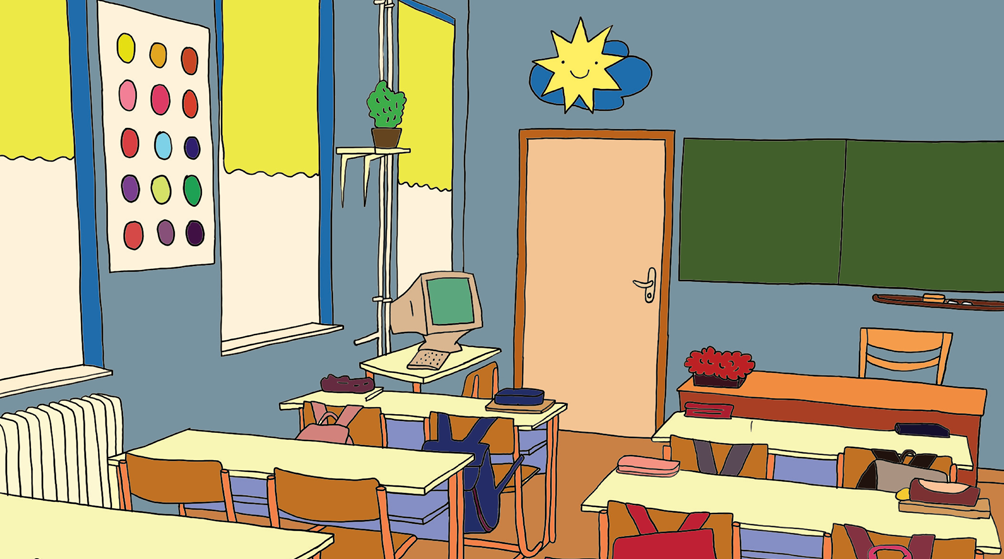 Mire használhatjuk a hittanon ezeket a tárgyakat?
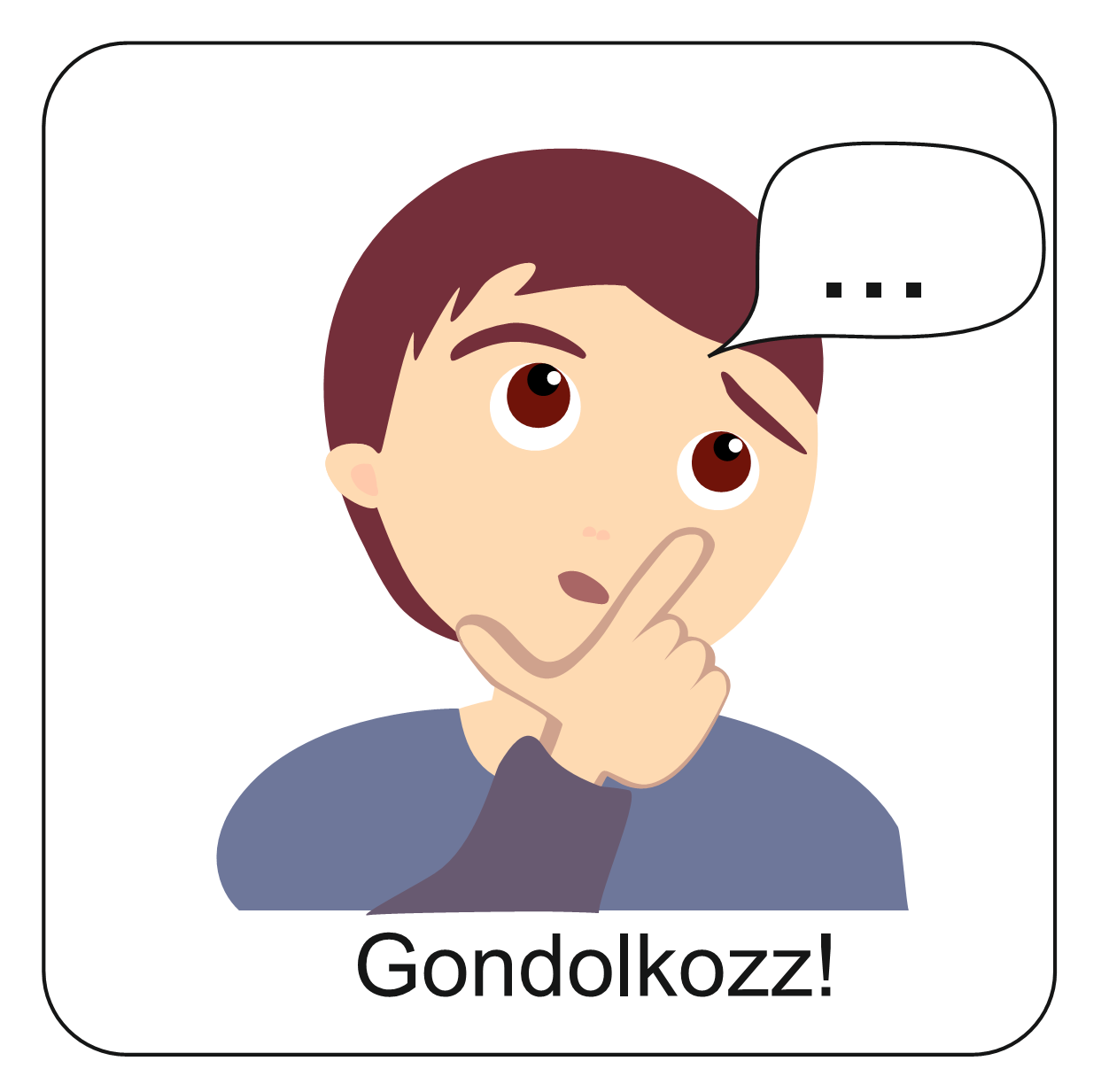 A táblára írunk a hittanon.
A szivaccsal 
letöröljük a táblát.
A számítógépen 
megnézzük a ppt-ket.
A tolltartóban vannak a ceruzák és a színesek, ezekkel írunk és rajzolunk.
Az iskolatáskában tartjuk 
a hittankönyvet és a füzetet.
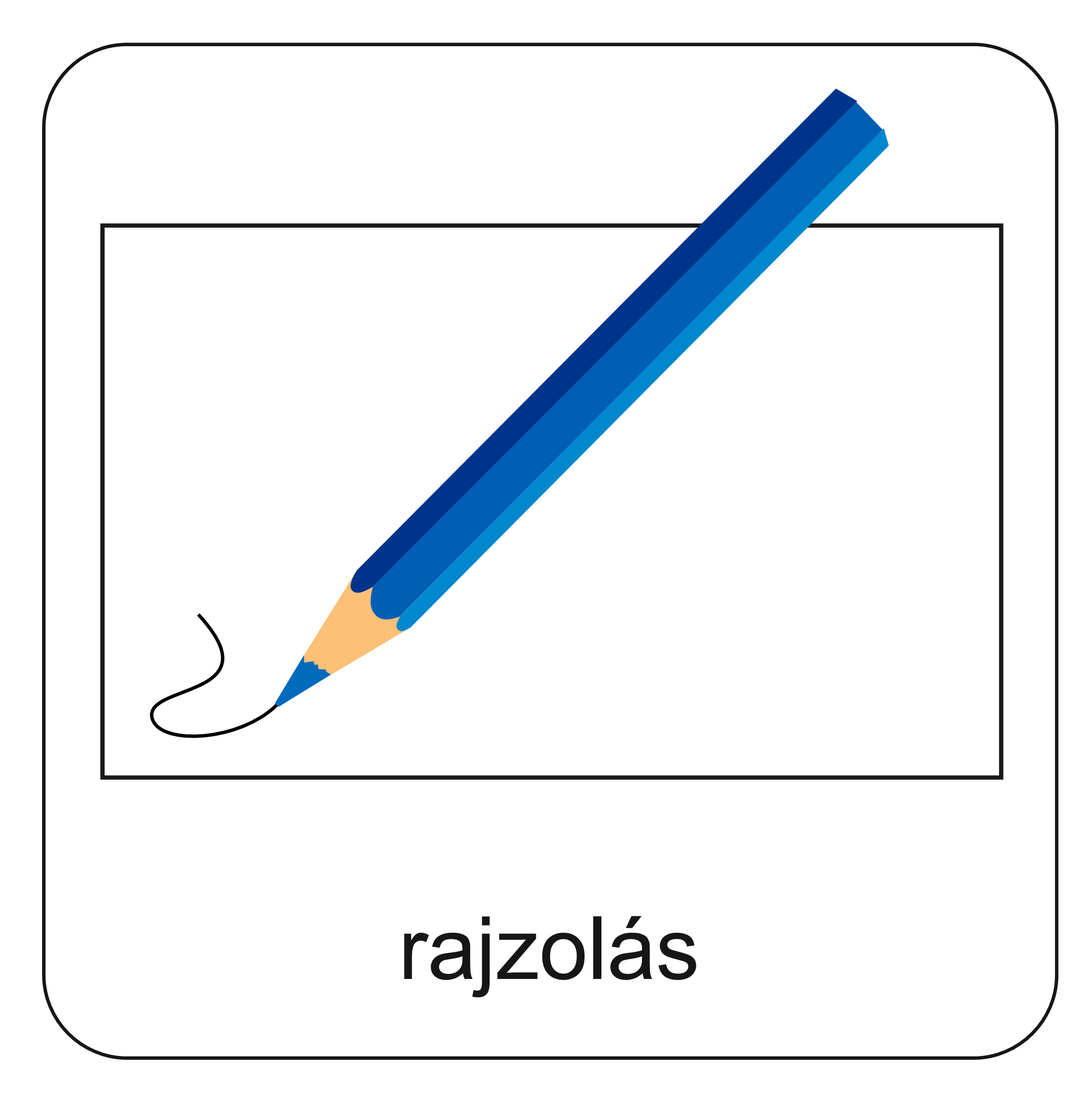 Rajzold körbe 
a tenyeredet egy lapra!
Rajzold bele az óvodai jeledet!
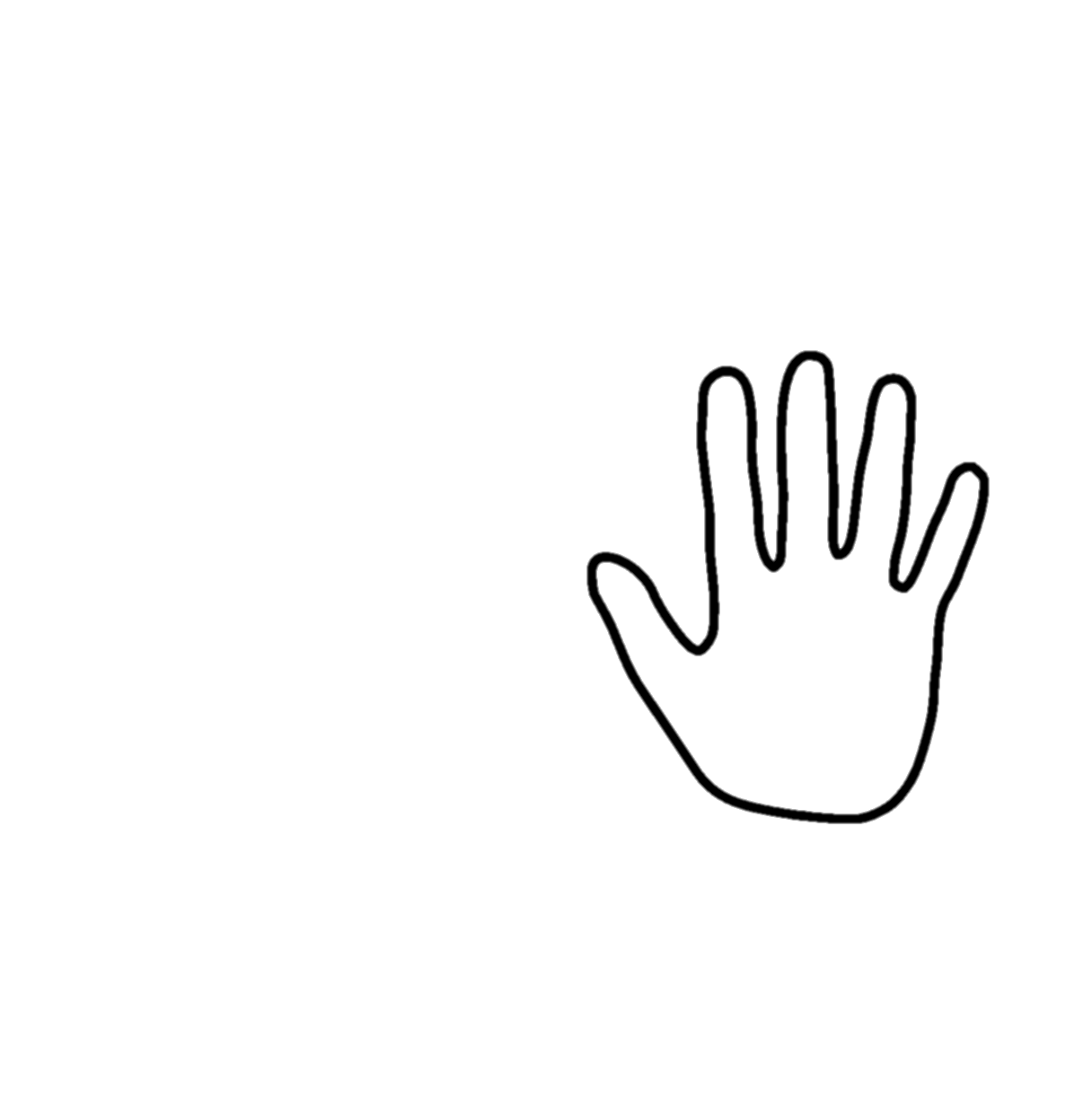 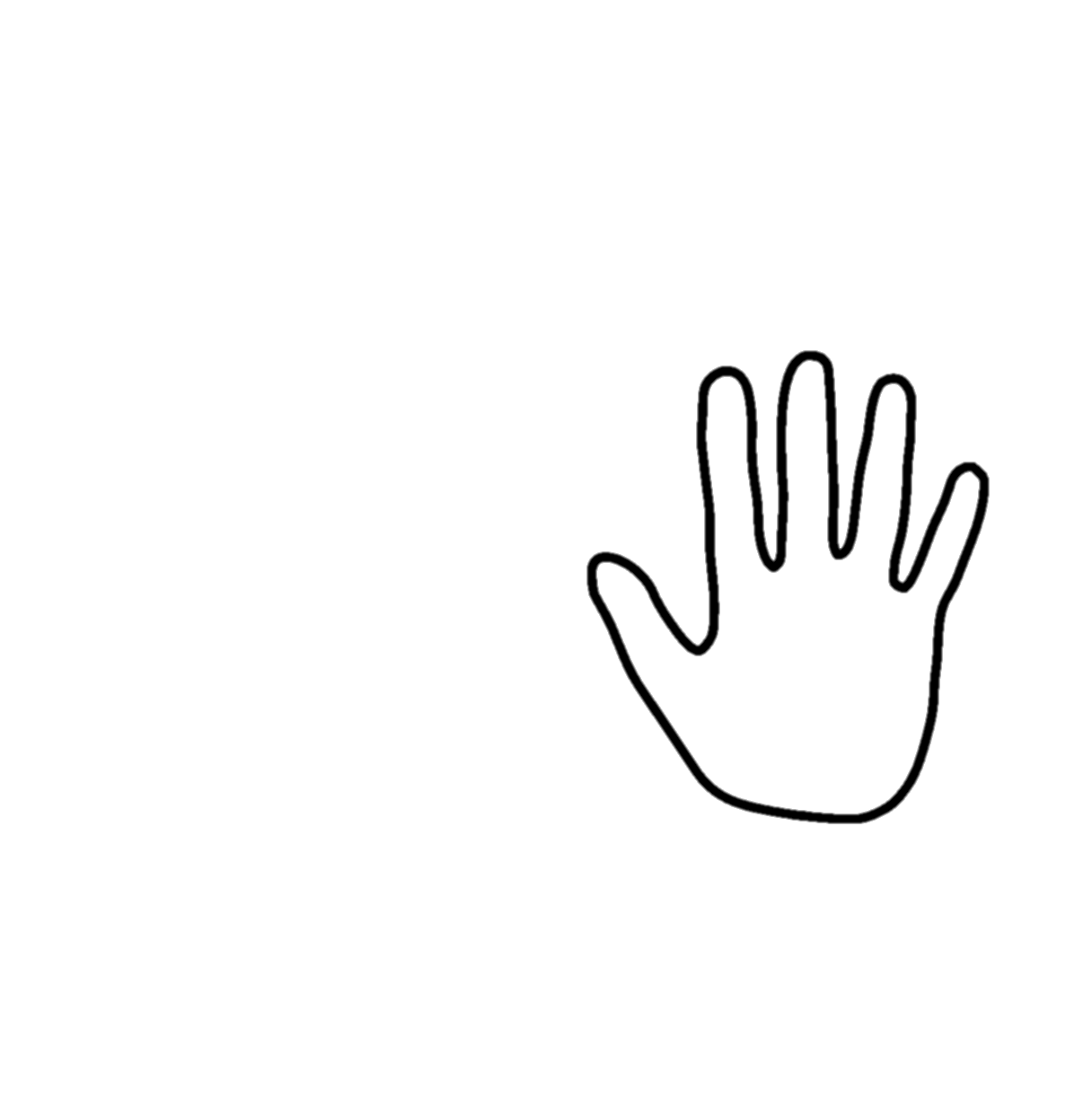 Ha tudod, akkor hasonlítsd össze a rajzodat egy csoporttársadéval!
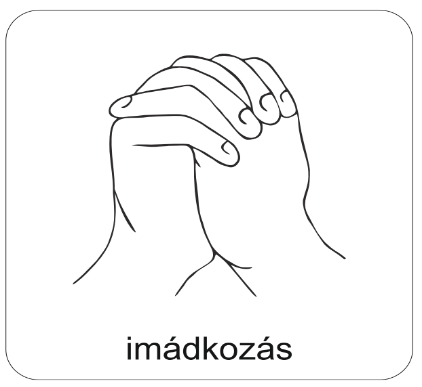 A digitális hittanóra végén így imádkozz!
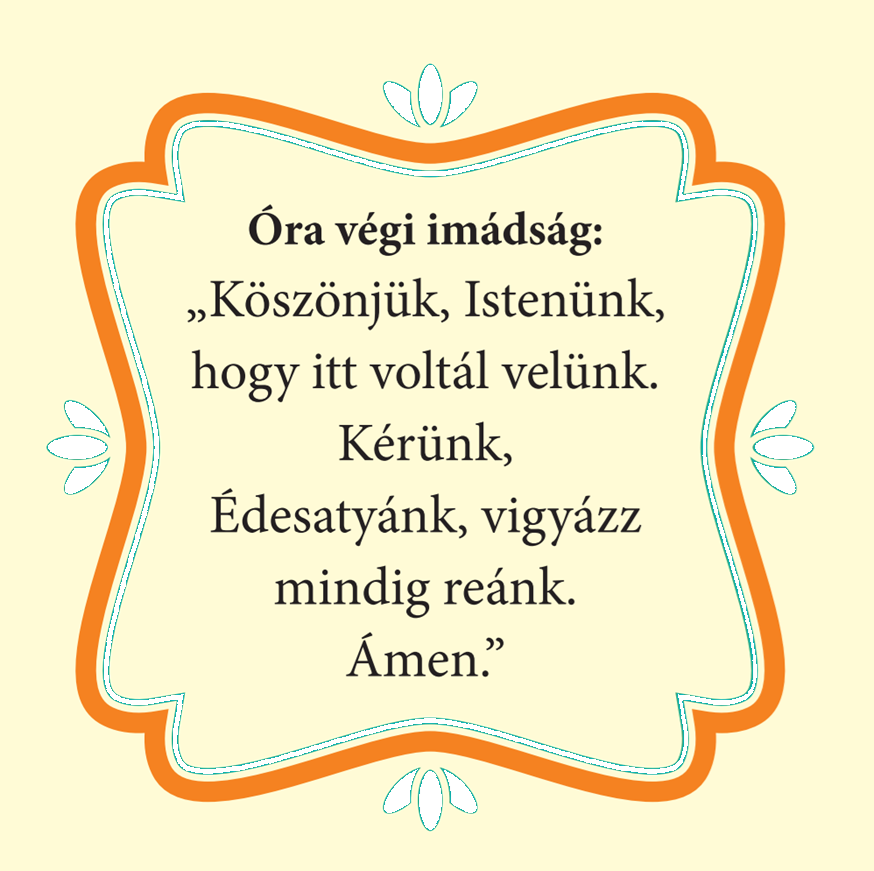 Kedves Hittanos! 
Várunk a következő digitális tanévben is!
Kedves Szülők!
Köszönjük a segítségüket!
Isten áldását kívánjuk ezzel az Igével!
Áldás, békesség!
„Jóságod és szereteted kísér életem minden napján.” (Zsoltárok 23,4)